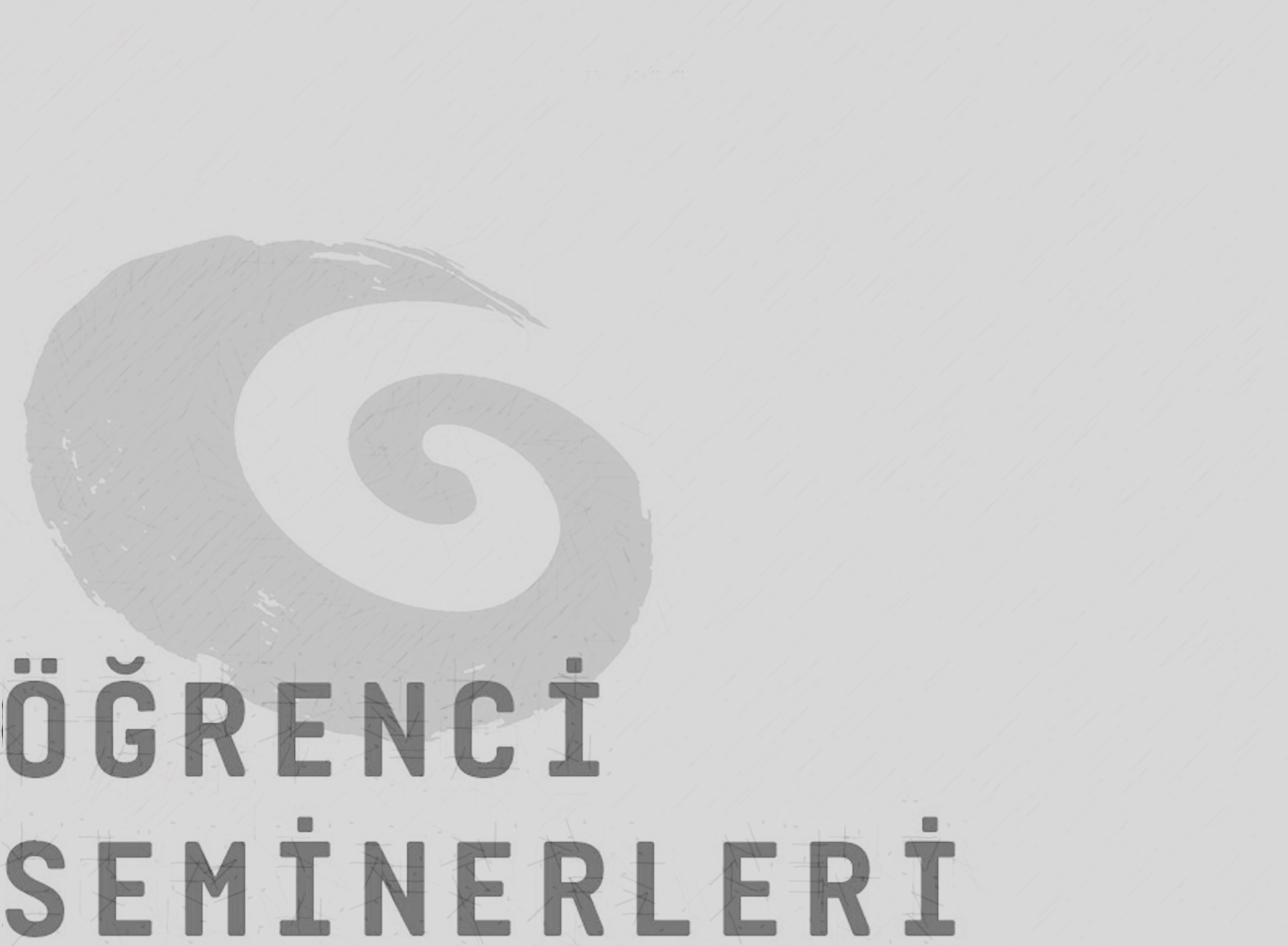 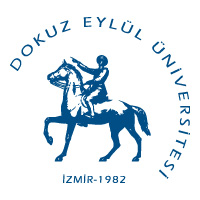 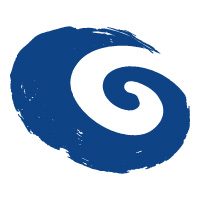 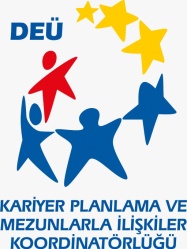 2023-2024 BAHAR YARIYILI LİSANSÜSTÜ ÖĞRENCİ SEMİNERLERİ
GELENEKSEL TÜRK SANATLARI ANASANAT DALI
SUNUMLAR
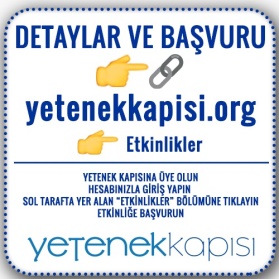 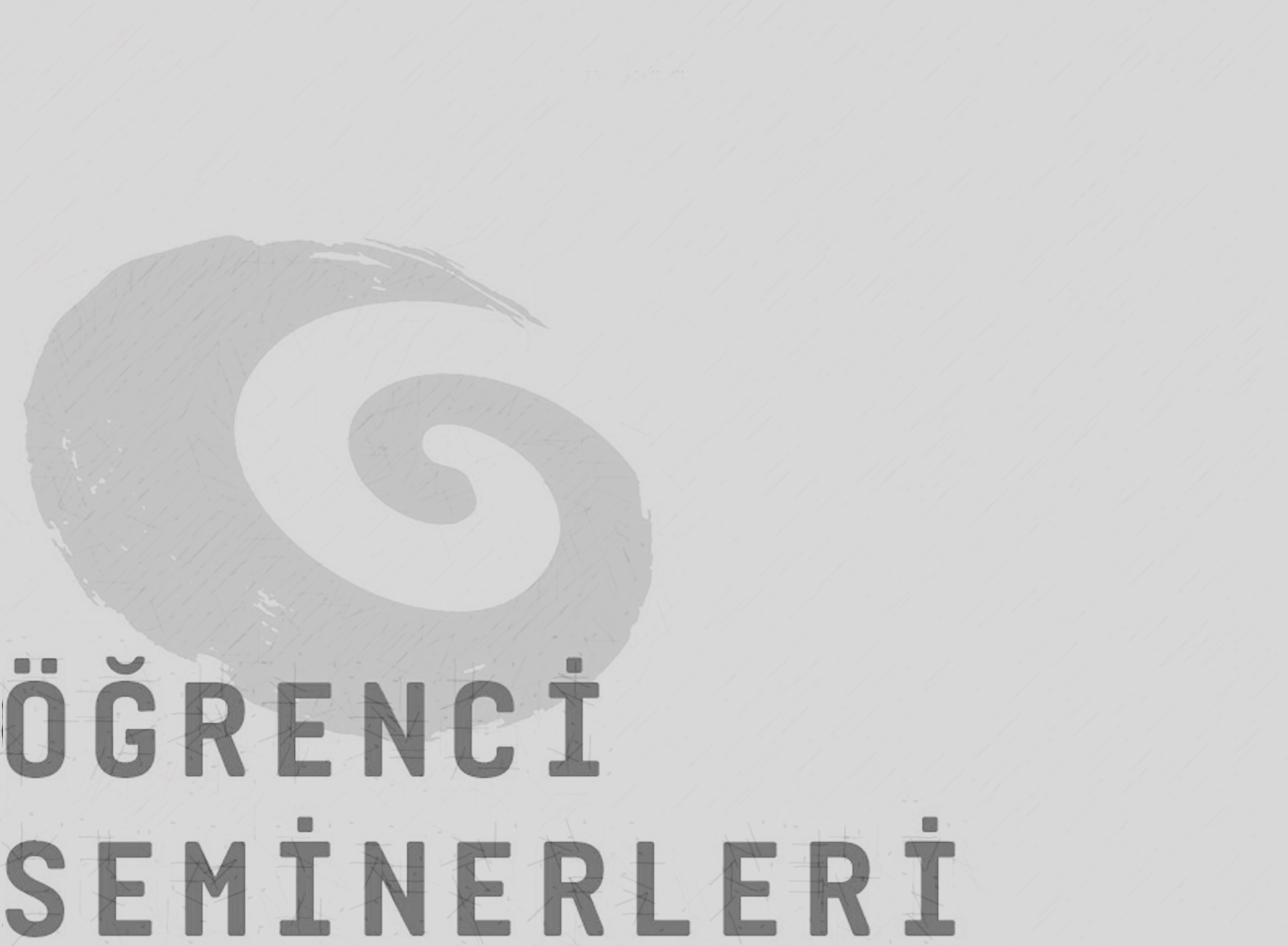 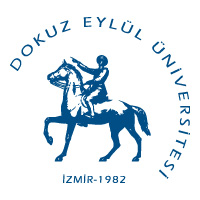 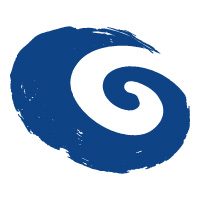 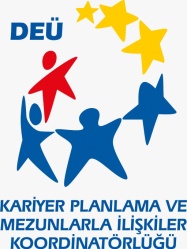 2023-2024 BAHAR YARIYILI LİSANSÜSTÜ ÖĞRENCİ SEMİNERLERİ
GELENEKSEL TÜRK SANATLARI ANASANAT DALI
SUNUMLAR
Gamze KILINÇ 
Manisa Merkez Camilerinde Yer Alan Bezemeler
Tarih: 03.05.2024
Saat: 14.00
Yer: GSF Binası Çini Derslik
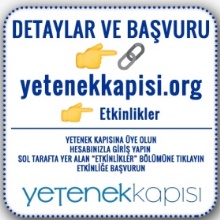 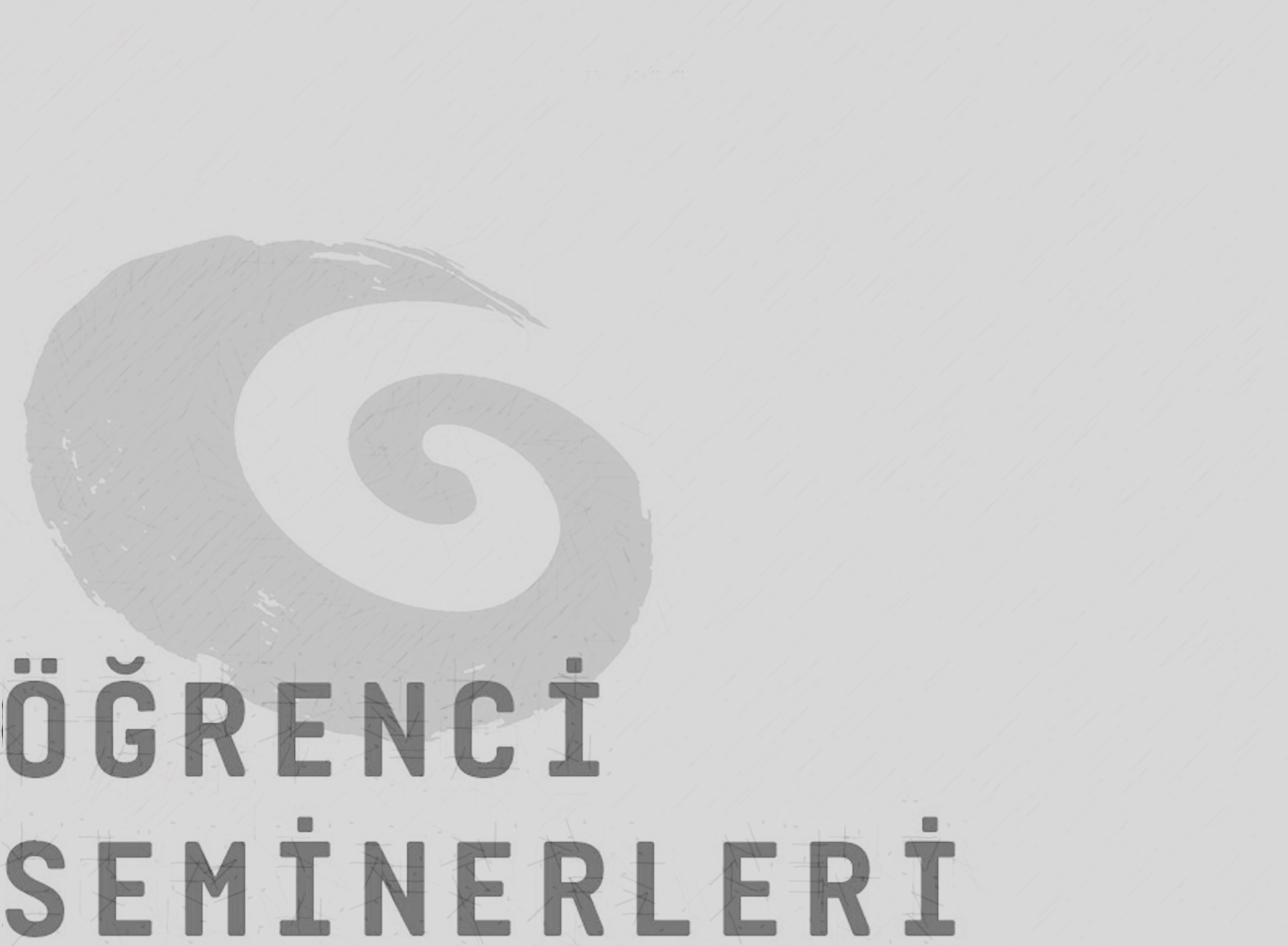 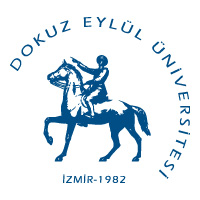 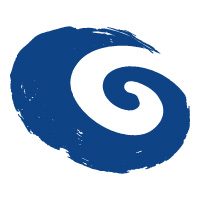 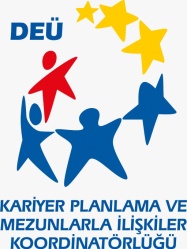 2023-2024 BAHAR YARIYILI LİSANSÜSTÜ ÖĞRENCİ SEMİNERLERİ
GELENEKSEL TÜRK SANATLARI ANASANAT DALI
SUNUMLAR
Şüheda EKİNCİ
Manisa Hatuniye Camii Bezemeleri
Tarih: 03.05.2024
Saat: 14.30
Yer: GSF Binası Çini Derslik
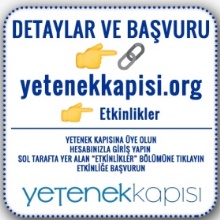 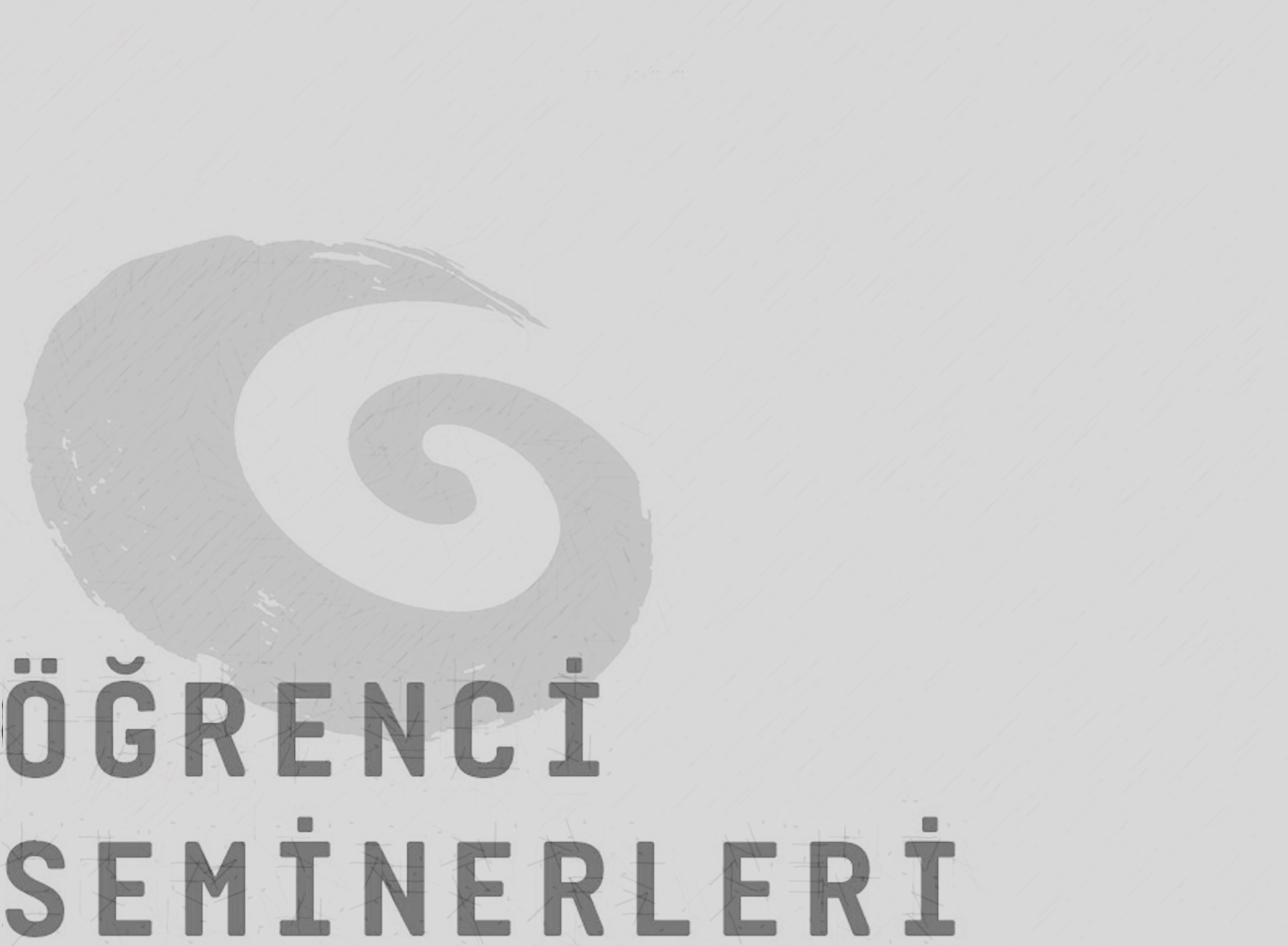 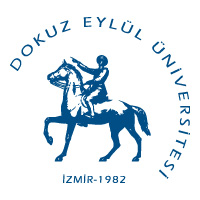 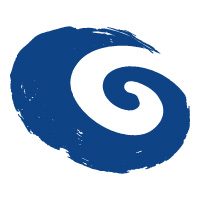 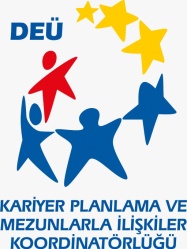 2023-2024 BAHAR YARIYILI LİSANSÜSTÜ ÖĞRENCİ SEMİNERLERİ
GELENEKSEL TÜRK SANATLARI ANASANAT DALI
SUNUMLAR
Seyithan PİRÇEK
Ankara Haymana Karahoca Köyü Eski Camii Kalemişi Restorasyonu
Tarih: 03.05.2024
Saat: 15.00
Yer: GSF Binası Çini Derslik
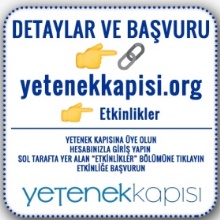 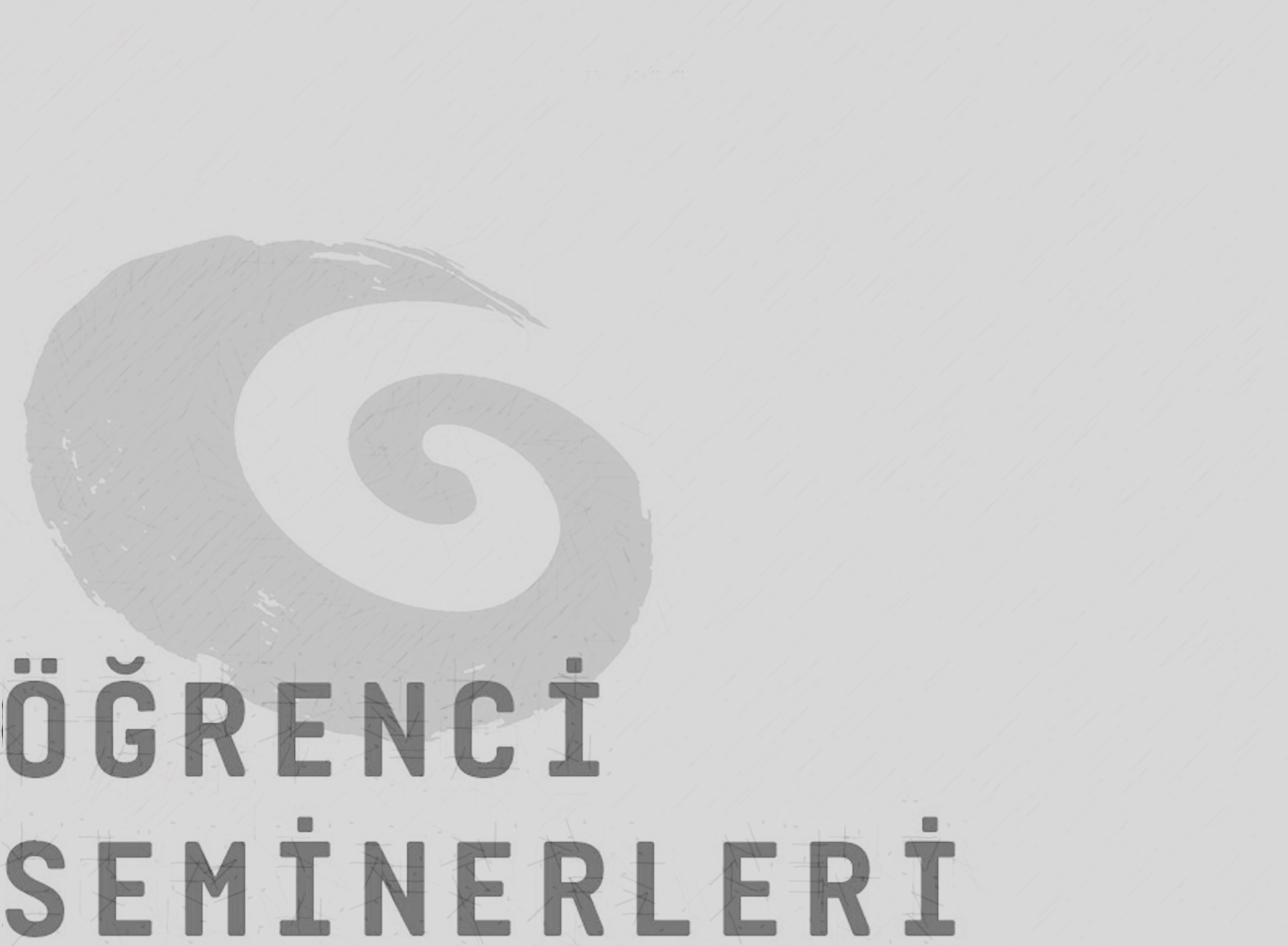 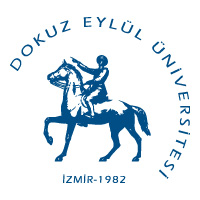 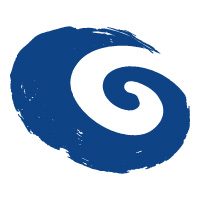 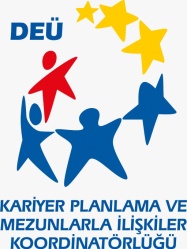 2023-2024 BAHAR YARIYILI LİSANSÜSTÜ ÖĞRENCİ SEMİNERLERİ
GELENEKSEL TÜRK SANATLARI ANASANAT DALI
SUNUMLAR
Arzu BİREN
Çini Kop Firmasının ÇBS.01 Nolu Sırına Katkılar Yaparak Yeni Sır Denemeleri
Tarih: 20.05.2024
Saat: 12.00
Yer: GSF Binası Çini Derslik
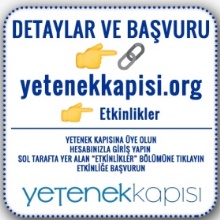 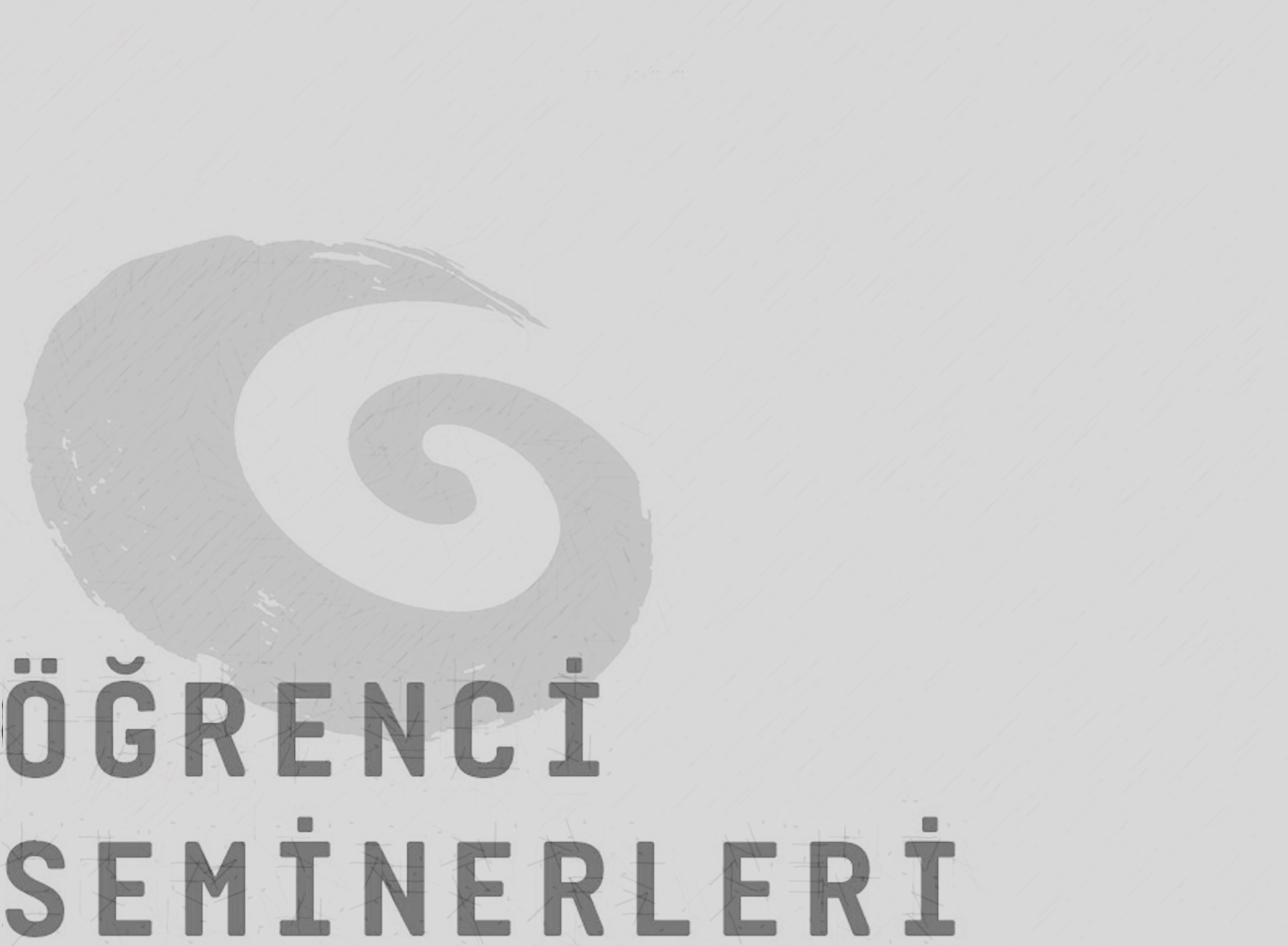 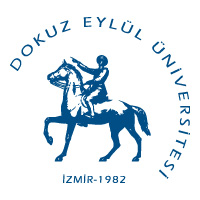 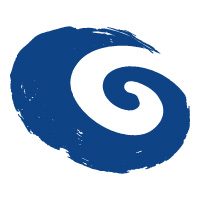 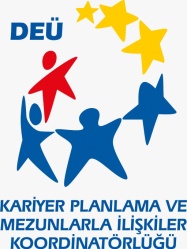 2023-2024 BAHAR YARIYILI LİSANSÜSTÜ ÖĞRENCİ SEMİNERLERİ
GELENEKSEL TÜRK SANATLARI ANASANAT DALI
SUNUMLAR
Deniz KANTARCI
Türk Çini Sanatında Mitolojik Semboller ve Figürler
Tarih: 20.05.2024
Saat: 10.40
Yer: GSF Binası Çini Derslik
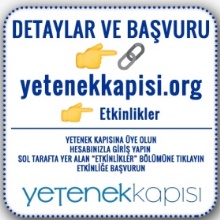 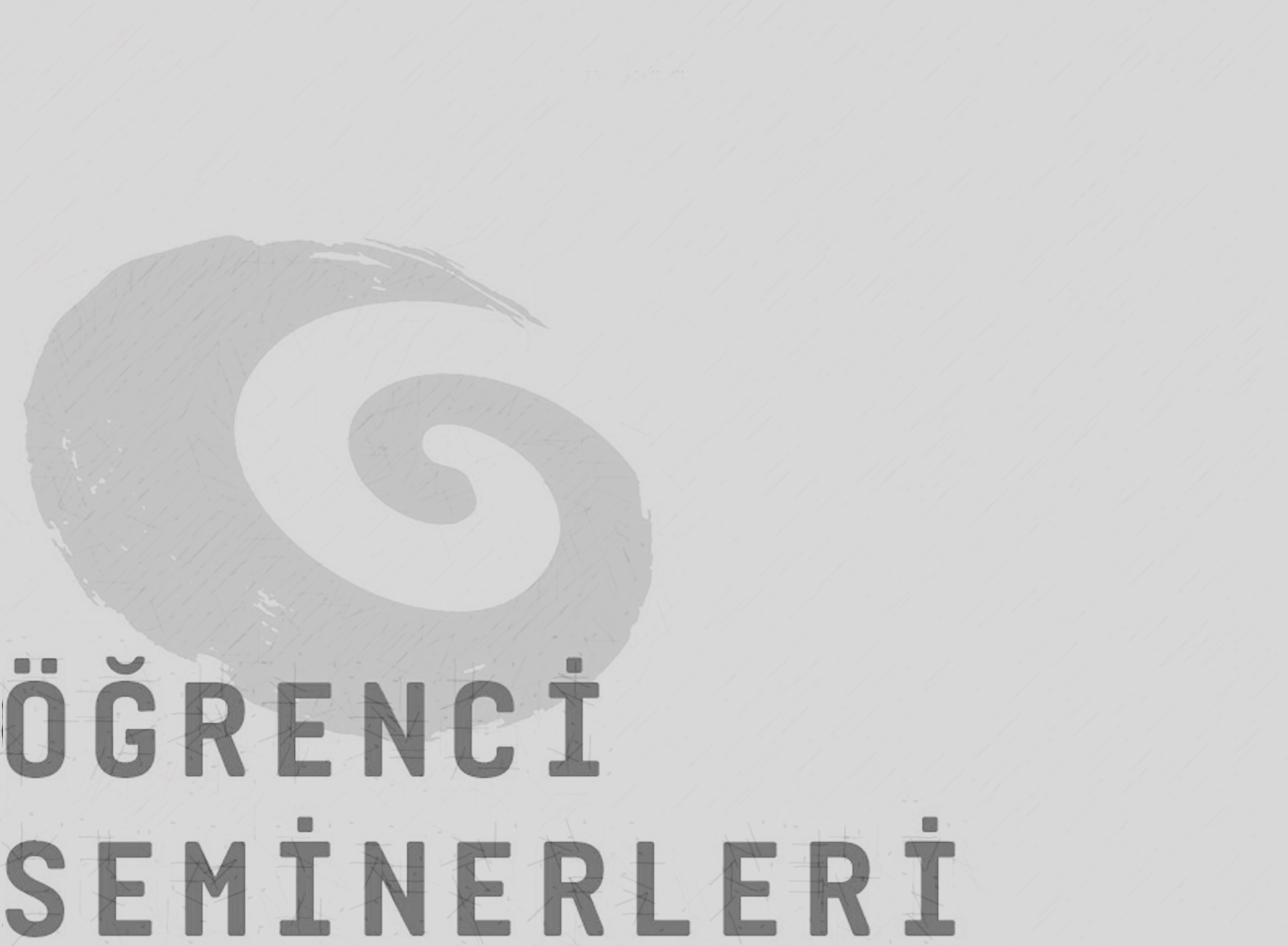 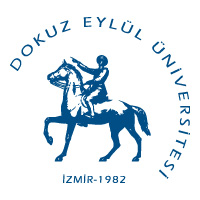 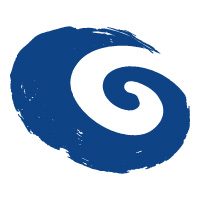 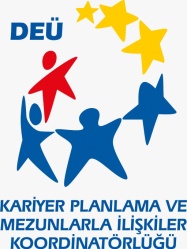 2023-2024 BAHAR YARIYILI LİSANSÜSTÜ ÖĞRENCİ SEMİNERLERİ
GELENEKSEL TÜRK SANATLARI ANASANAT DALI
SUNUMLAR
Mehmet ÇALIŞKAN
Çanakkale Bölgesinden Alınan Doğal Kil Örneğinin Seramik Hammaddesi Olarak Kullanımı
Tarih: 20.05.2024
Saat: 11.30
Yer: GSF Binası Çini Derslik
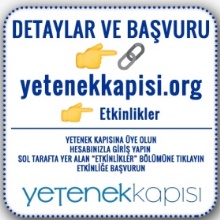 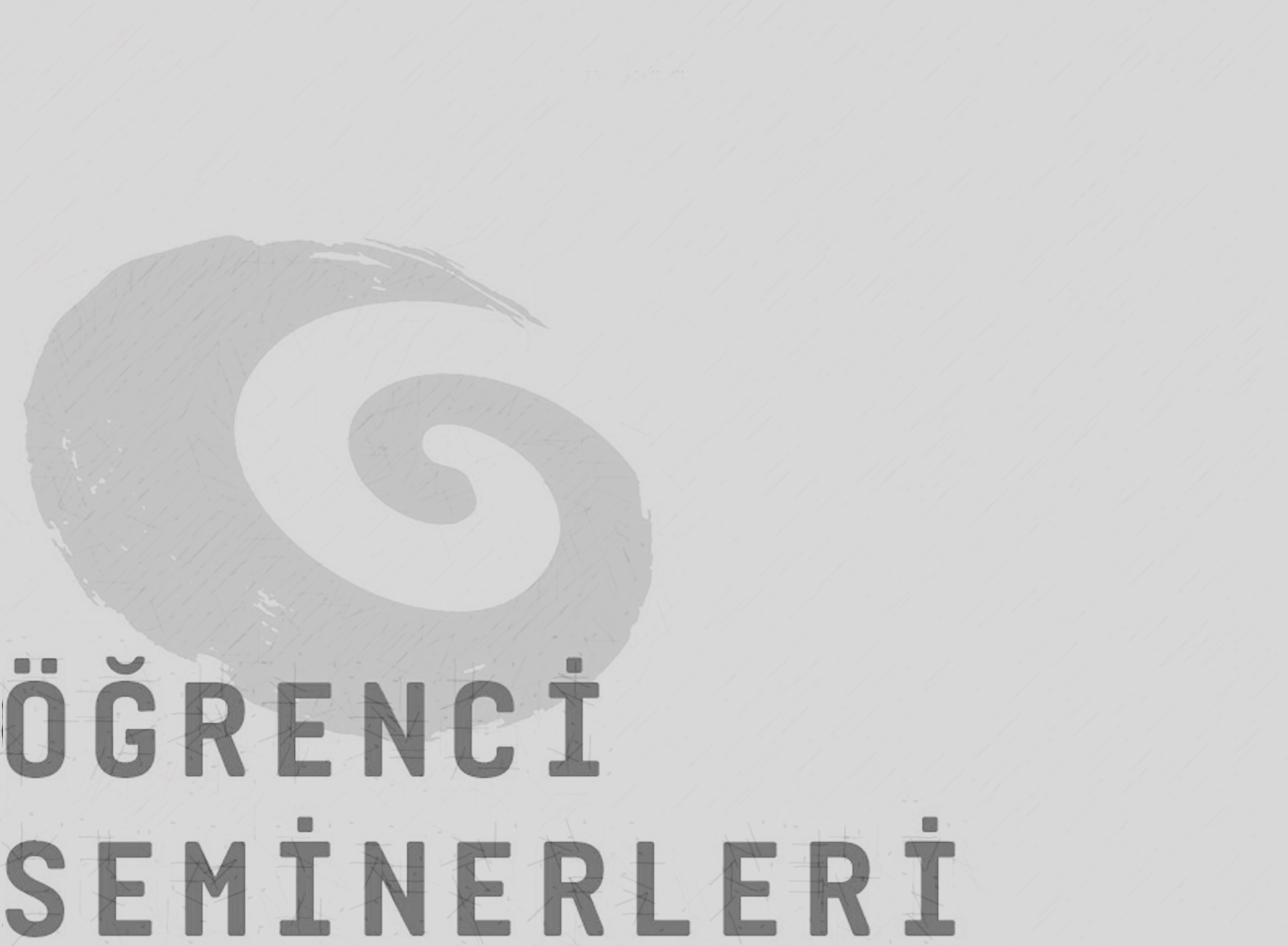 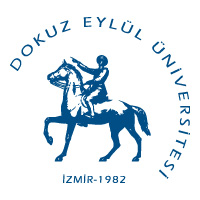 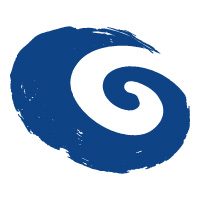 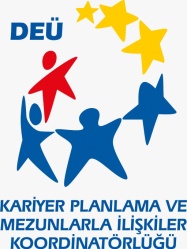 2023-2024 BAHAR YARIYILI LİSANSÜSTÜ ÖĞRENCİ SEMİNERLERİ
GELENEKSEL TÜRK SANATLARI ANASANAT DALI
SUNUMLAR
Meltem  KARGUN TULUNAY
Erken Osmanlı Dönemi Milet İşi Tabakların Desen Özelliklerinin Araştırılması
Tarih: 20.05.2024
Saat: 10.00
Yer: GSF Binası Çini Derslik
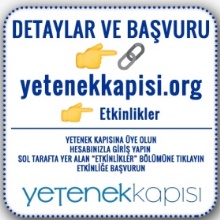 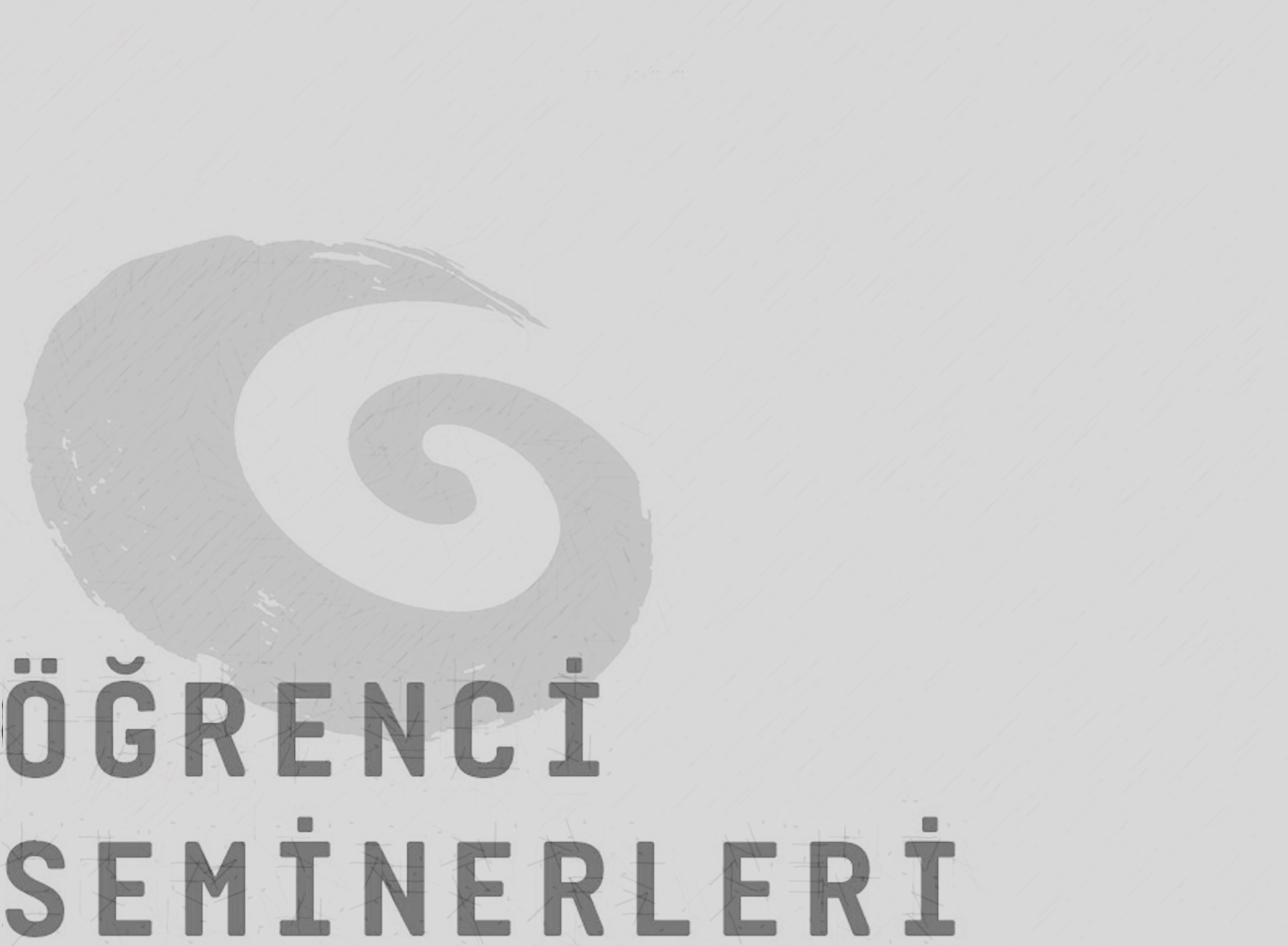 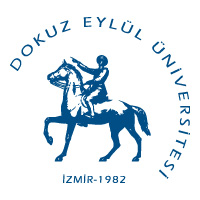 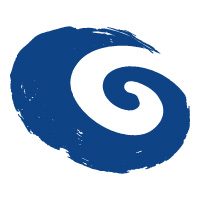 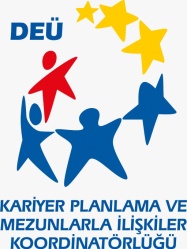 2023-2024 BAHAR YARIYILI LİSANSÜSTÜ ÖĞRENCİ SEMİNERLERİ
GELENEKSEL TÜRK SANATLARI ANASANAT DALI
SUNUMLAR
Nadire ULUSAL
İznik Dönemi (15.17. yy) Çini Seramiklerinde Görülen Ağaç Motiflerinin İncelenmesi
Tarih: 20.05.2024
Saat: 09.30
Yer: GSF Binası Çini Derslik
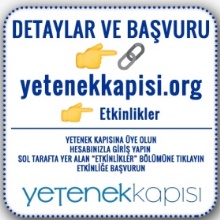 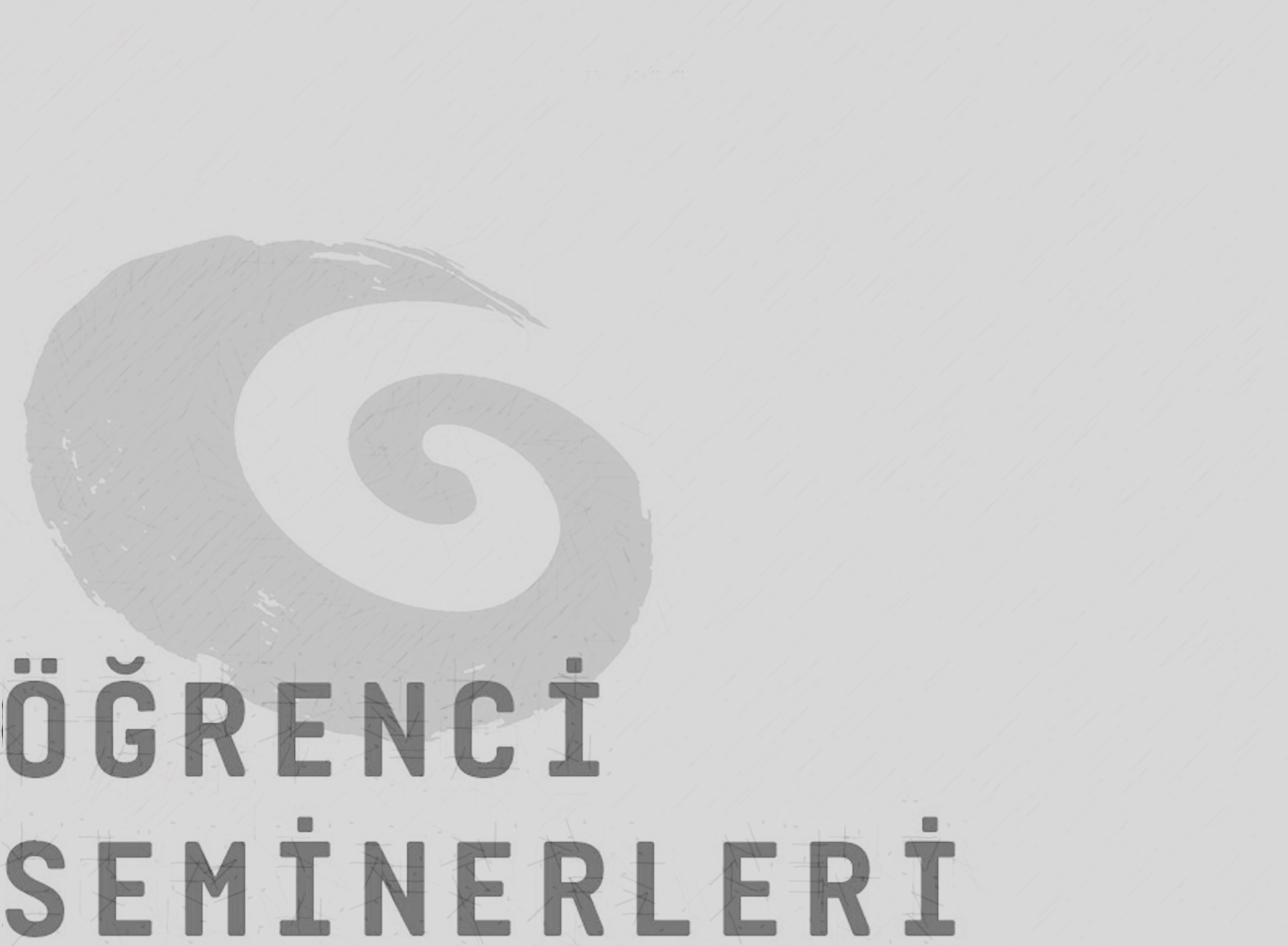 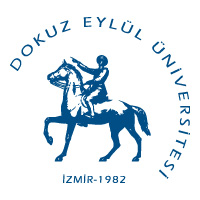 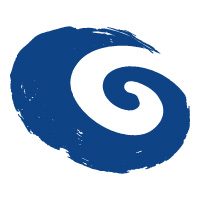 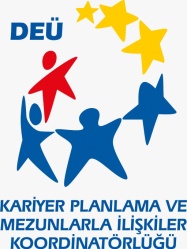 2023-2024 BAHAR YARIYILI LİSANSÜSTÜ ÖĞRENCİ SEMİNERLERİ
GELENEKSEL TÜRK SANATLARI ANASANAT DALI
SUNUMLAR
Seda KÜÇÜKTÜRKMEN
Odun Külünün Seramik Bünyesinde Kullanımı Üzerine Denemeler
Tarih: 20.05.2024
Saat: 11.00
Yer: GSF Binası Çini Derslik
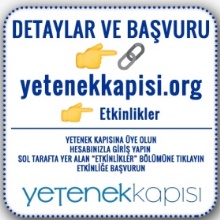